Energy Modulation in a Commercial Dual Grating Dielectric Laser Accelerator
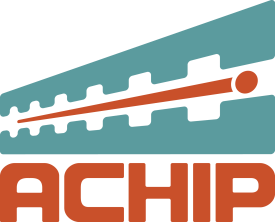 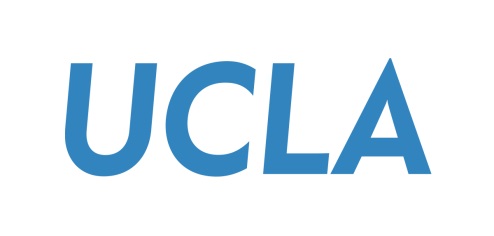 Sophie Crisp
AAC 2022
November 9th, 2022
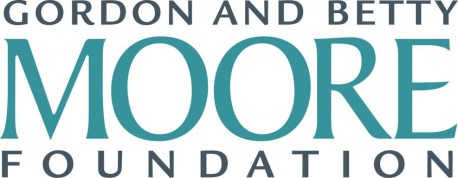 [Speaker Notes: Add the logos]
Acknowledgements
Thank you to:
Pietro Musumeci (UCLA)
Alexander Ody (UCLA)
Joel England (SLAC)
Kenneth Leedle (Stanford)
Eric Cropp (UCLA)
David Cesar (SLAC)
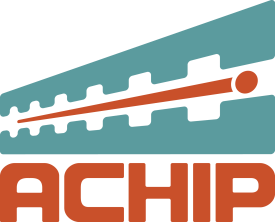 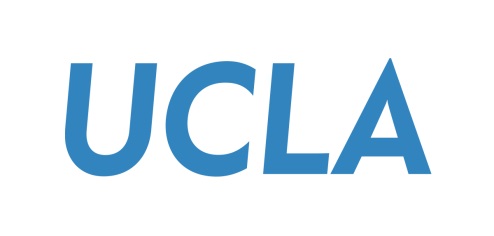 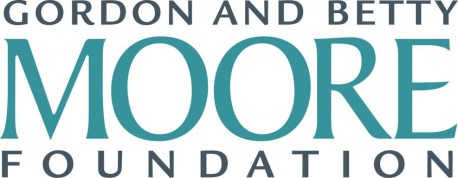 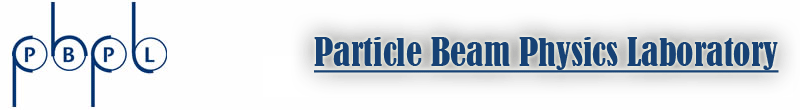 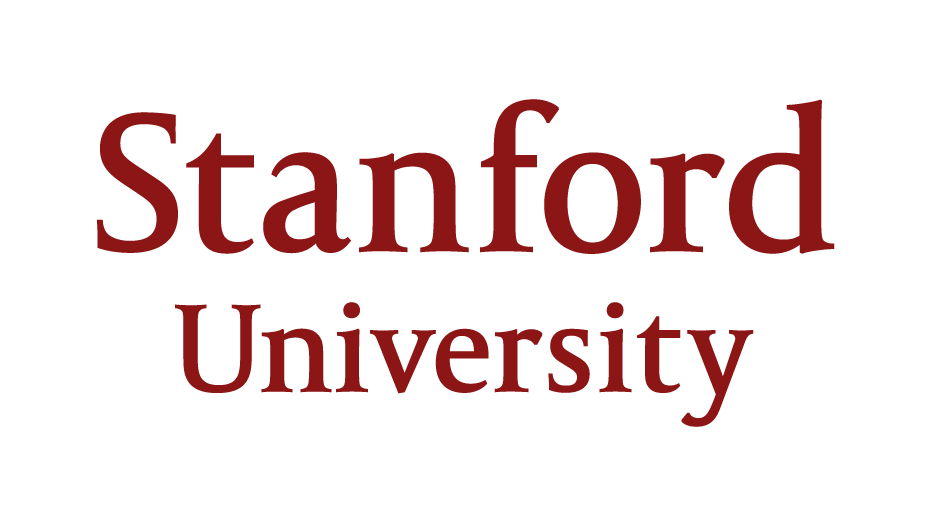 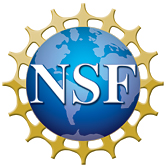 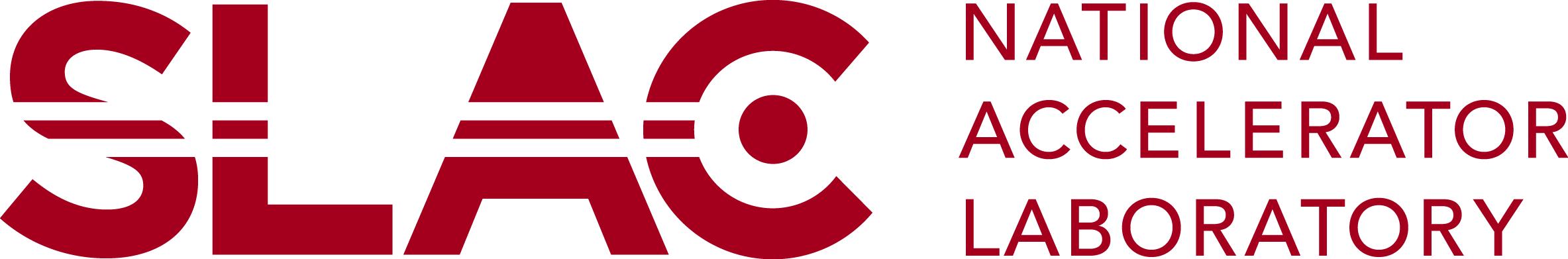 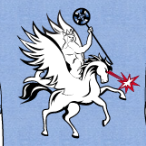 [Speaker Notes: Stanford, SLAC logos]
Outline
Motivation: Why Dielectric Laser Accelerators
Overview: Progress and plans for multi-MeV energy gain
Results: Modulation in a commercial grating structure
The Case for Smaller Accelerators
Many applications for a compact, ultrafast source:
Catheterized high energy electron source
UED/UEM Source
Compact incoherent x-ray source

Why DLA?
Silicon manufacture is ubiquitous
High damage threshold leads to GeV/m gradients
Laser technology readily available
Inexpensive
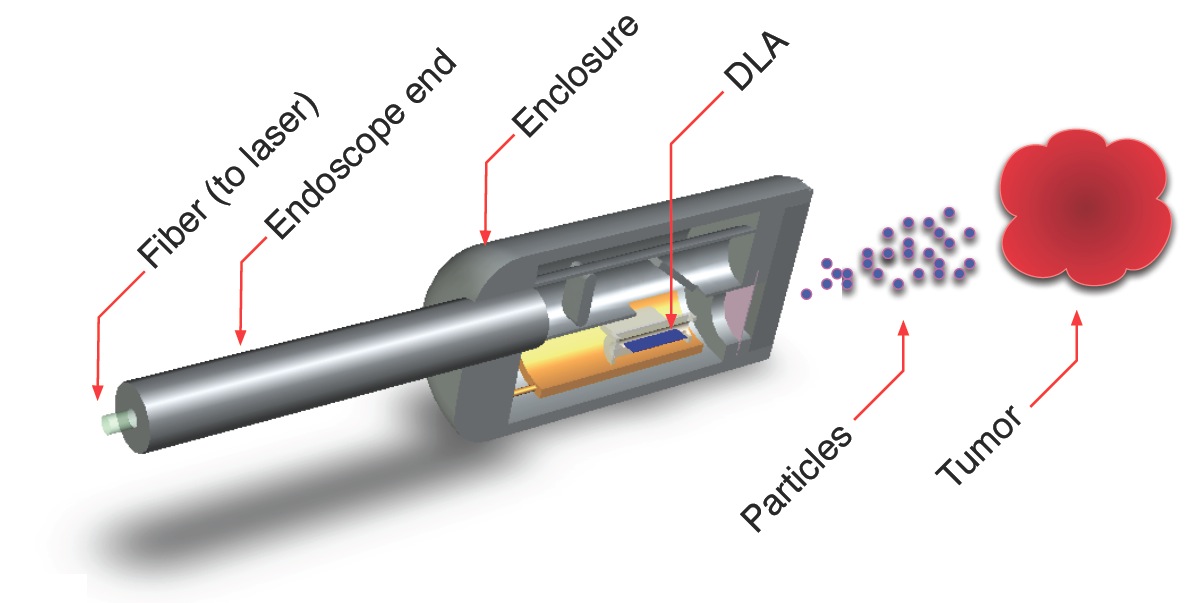 England et al., Rev. Mod. Phys. 86, 1337 (2014)
England et al., “Dielectric Laser Accelerators”, Snowmass AF6 Meeting (2020)
[Speaker Notes: DLA Features: 
Compactness (cm Scale)
Efficiency (solid state lasers)
Bunch Format (fC charge, MHz rep rate)
Attosecond Time Scale – intrinsic optical bunching
DLA for HEP:
Works for positrons, better bremsstrahlung, efficiency
https://indico.fnal.gov/event/45651/contributions/197917/attachments/134830/166994/Snowmass_AF6_DLA_England.pdf
Linear Collider:
Key Advantages of Dielectric Laser Accelerator
Linear acceleration mechanism in a static structure with vacuum channel. 
Critical technologies (laser development, nanofab) already near LC requirements. 
Unique bunch format (fC charge at 10 to 50 MHz rep rate) with beamstrahlung loss ~ 1% 
High fiber laser efficiencies (30 to 50% wallplug) facilitate modest power consumption.
tors (DLA) for e+e- linear collider (LC): 
Primary Challenges for a DLA Collider: 
Small beam apertures à challenge with regard to wakes, halo, and long-distance transport. 
Need high-rep (10 – 50 MHz) low charge (fC) normalized emittance (< 1 nm) e- and e+ sources. 
Funding for this area of research is not directly focused on HEP applications. 
Takeaway Points: 
DLA has compelling advantages that position it as a competitive LC technology
Requirements of a LC impose major technical challenges for all advanced concepts
DLA’s challenges are distinct from other concepts but not necessarily less surmountable]
Overview of a Dielectric Laser Accelerator
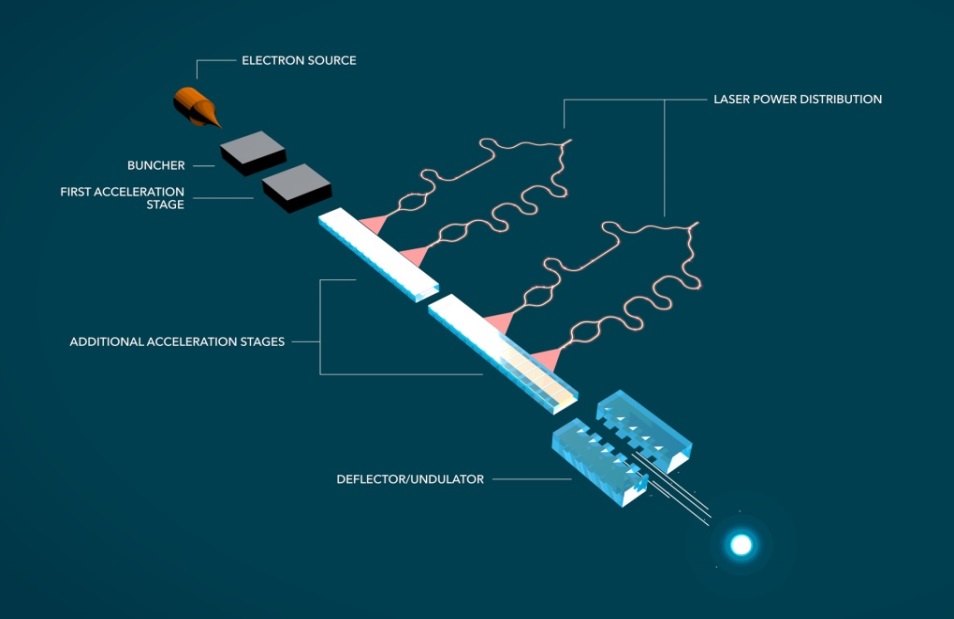 Hirano et al., “A compact electron source for the dielectric laser accelerator”, Appl. Phys. Lett. (2020)
Schonenberger et al., “Generation and Characterization of Attosecond Microbunched Electron Pulse Trains via Dielectric Laser Acceleration”, Phys. Rev. Lett. 123, 264803 (2019)
Black et al., “Net Acceleration and Direct Measurement of Attosecond Electron Pulses in a Silicon Dielectric Laser Accelerator”, Phys. Rev. Lett. (2019)
Niedermayer et al., “Three Dimensional Alternating-Phase Focusing for Dielectric-Laser Electron Accelerators”, Phys. Rev. Lett., 125, 164801 (2020)
Sapra et al., “On-chip integrated laser-driven particle accelerator”, Science, 367, 6473 (2020)
From SLAC newsroom: “$13.5M Moore Grant to Develop Working ‘Accelerator on a Chip’ Prototype” (November 19, 2015)
[Speaker Notes: Aim to achieve entirely on-chip electron source to relativistic electron
So far, each step is being researched independently
Relativistic regime demonstration remains critical to demonstrate scalable accelerator


This is a quick overview of the final concept design of a Dielectric Laser Accelerator. The idea is that you have an entirely on chip electron source by way of nanotips, then a buncher and first accel stage. The buncher and first accel are separated because in the non-relativistic regime maintaining the laser field in sync with the electrons as they swiftly accelerate is extremely difficult. In fact, the part of ACHIP tasked with pursuing this regime is aiming for energy doubling within the next year, from around 100 to 200 keV, but this will merely be a proof of concept for future non-relativistic work. After this, the relativistic regime will require a complex waveguide system to allow power distribution to the accelerator structure. The actual relativistic acceleration component is the subject of this presentation, but research into power distribution is also ongoing. 
In Practice, the relativistic structures we are going to talk about today are mostly dual grating structures, illuminated on top by a pulse front tilted IR laser. This PFT provides the necessary phase velocity matching, such that a slice of the electrons travelling through the structure will feel the effects of the laser pulse. These structures tend to be judged by their total energy gain, their ability to couple the incoming laser power to the electron acceleration, and finally when dynamic effects come into play, by their capture rate.]
Single Side Illuminated Long Interaction DLA Geometry
Laser, ~100fs
Overhead
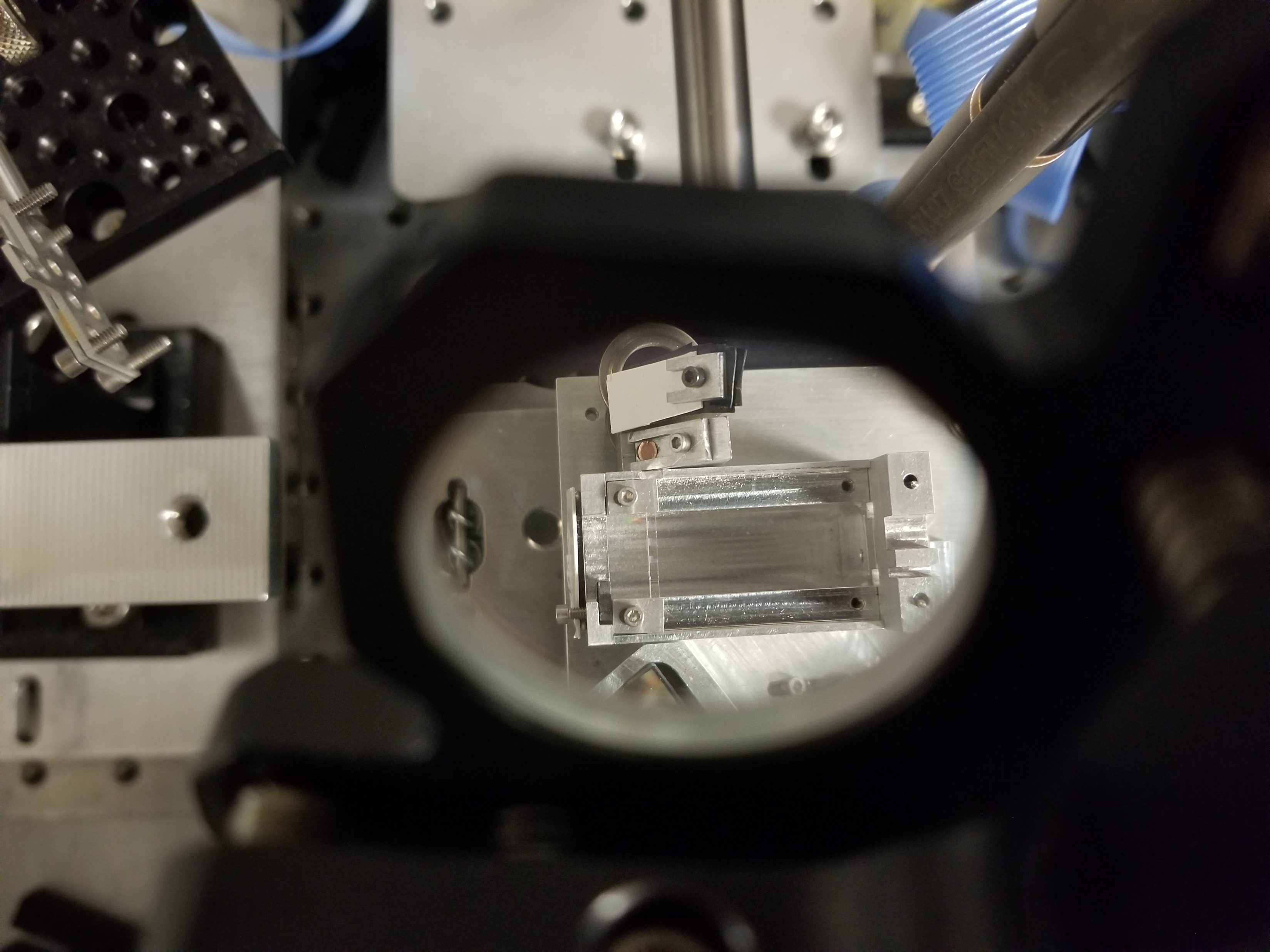 DLA
E0
k0
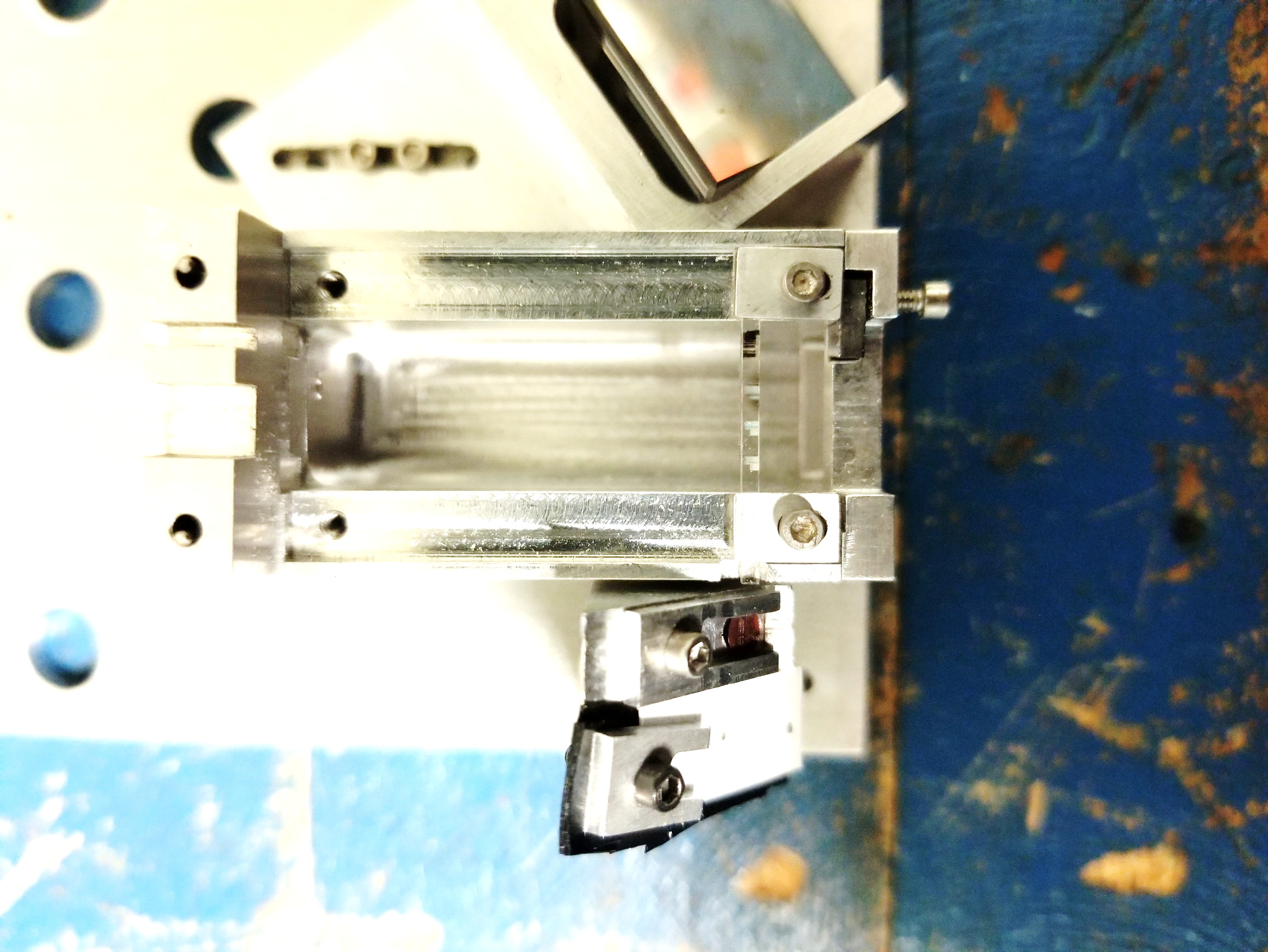 DRZ
y
e-
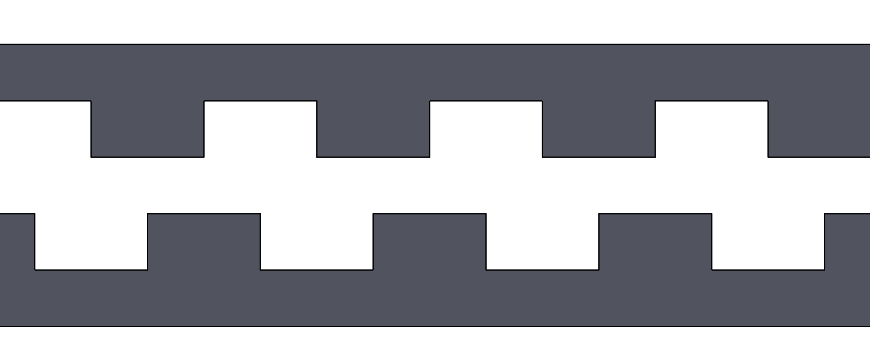 x
g (= 400, 800 nm)
z
e-
z
Previously, Record Energy Gain, Gradient Reached at UCLA
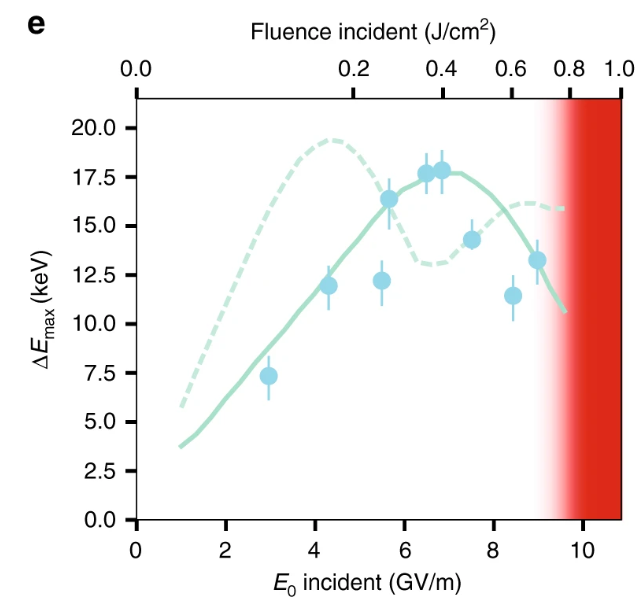 1.8 GeV/m Peak Gradient
315 keV energy gain
700 um Interaction Length
E0
k0
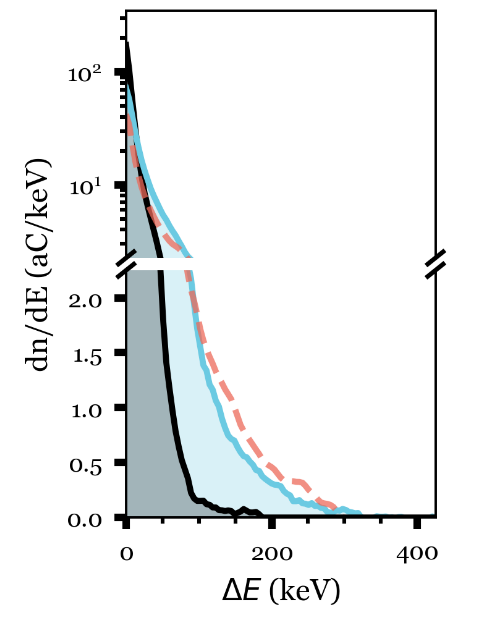 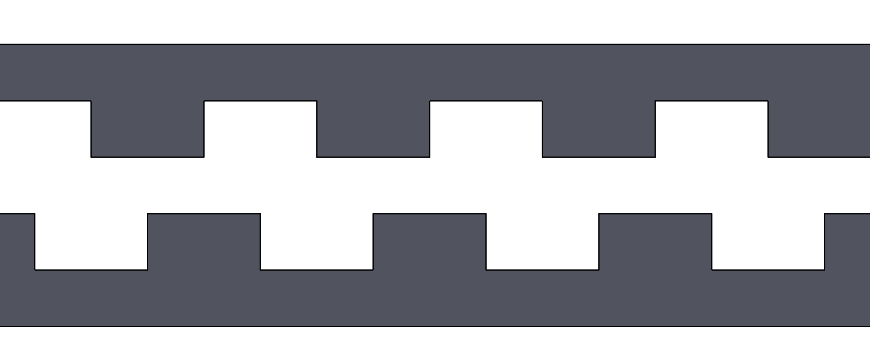 D. Cesar et al. Opt. Exp., 2018
D. Cesar et al. Communications Physics, 2018
[Speaker Notes: PFT imperative to accelerating over long length scales. Previously, 315keV was measured. We seek to reach 1MeV, which will require a much longer interaction. Longer interactions require a number of changes, some simple, like increasing the energy via a new laser, and some more complicated, obtaining a structure longer than 1mm with the requisite gap, 800 nm, and compensating for dynamic effects in this energy regime.
Our goal is to extend this interaction length beyond 1mm, and towards 2cm. This requires]
Limiting Factors for MeV Energy Gain
Laser-electron interaction time 
Total structure length
Dynamic effects – over longer lengths, e- will defocus
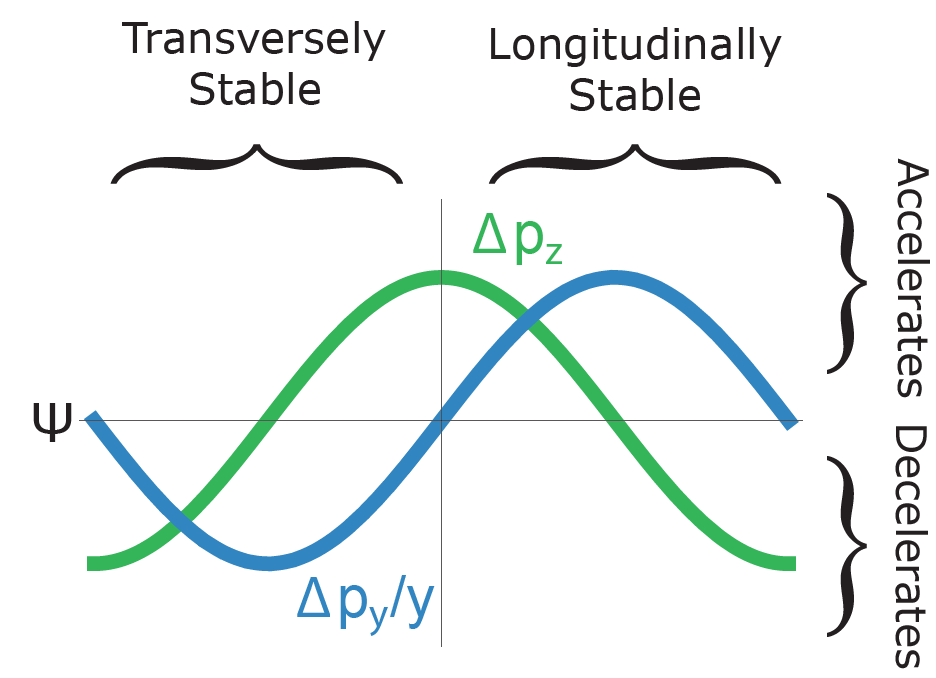 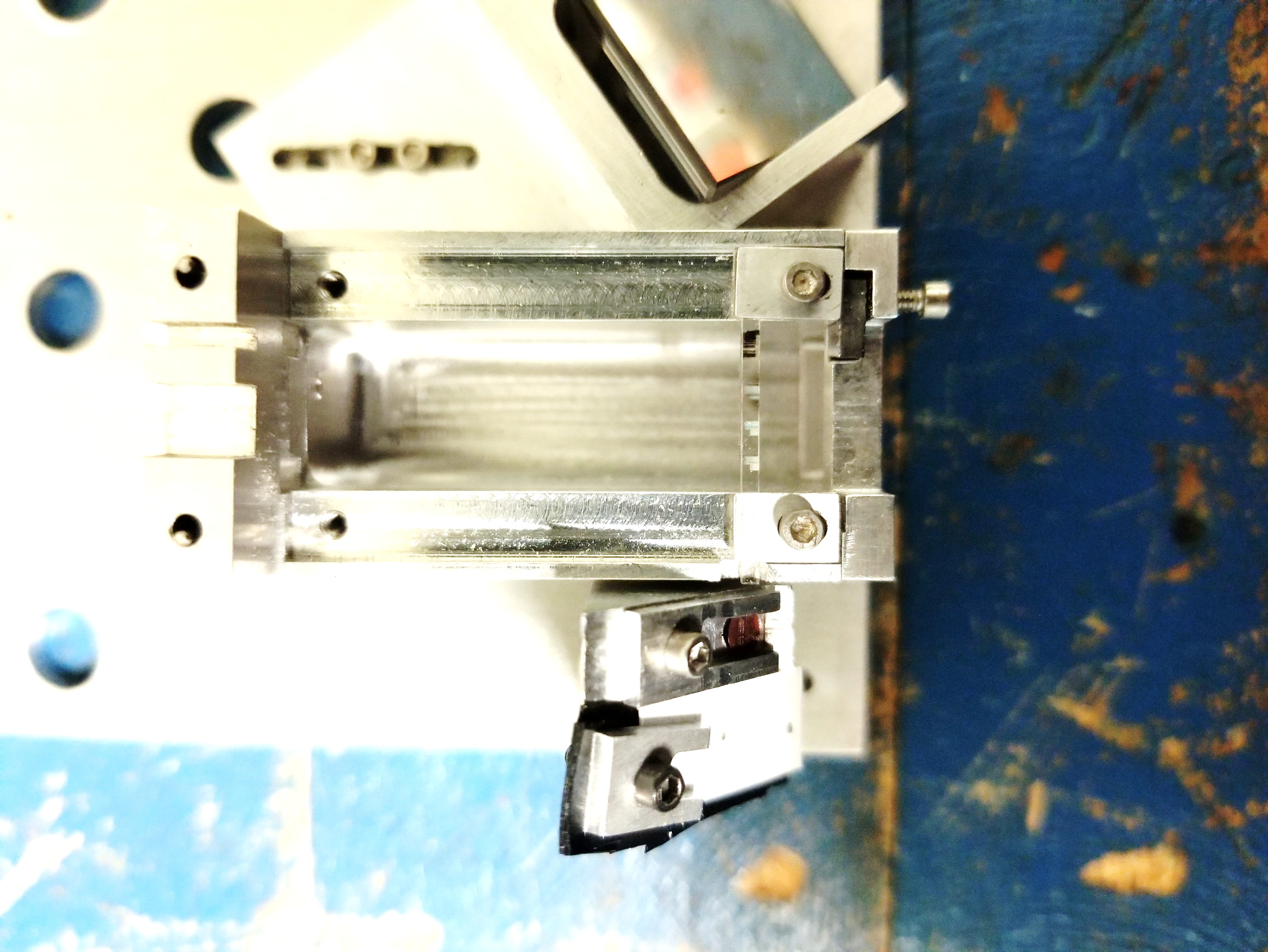 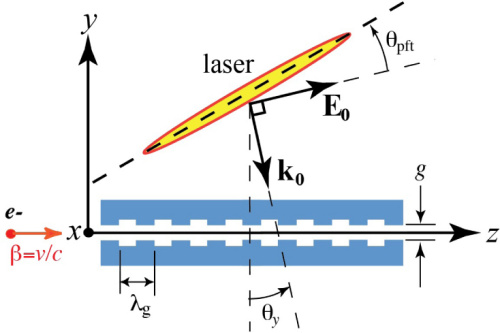 1mm
Pulse Front Tilt Measurement Over 4.2mm
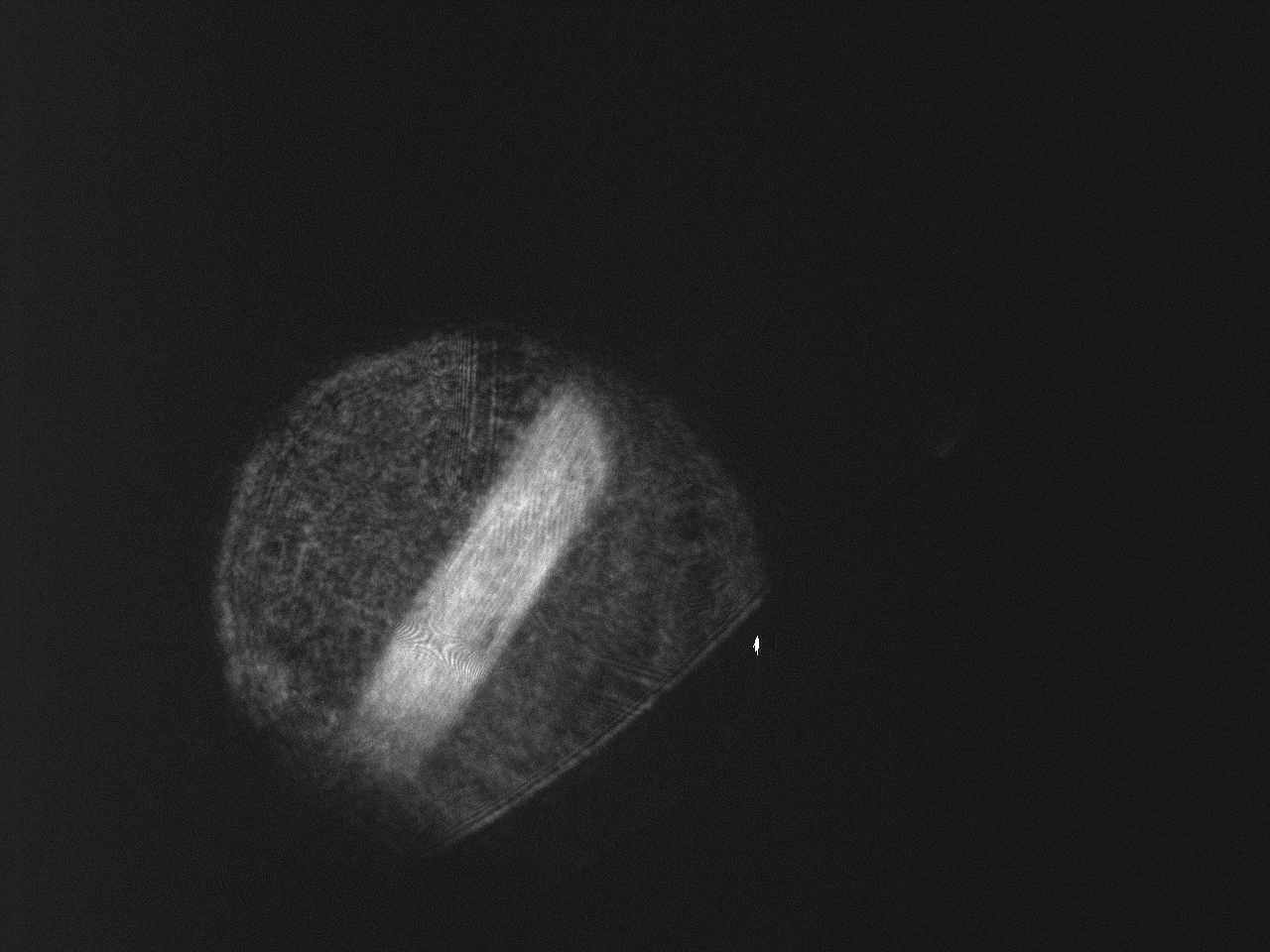 Pulse front tilt (PFT) created by grating imaged onto DLA plane
Angle determined by system magnification -> lens positions controlled by desired overall magnification and damage concerns
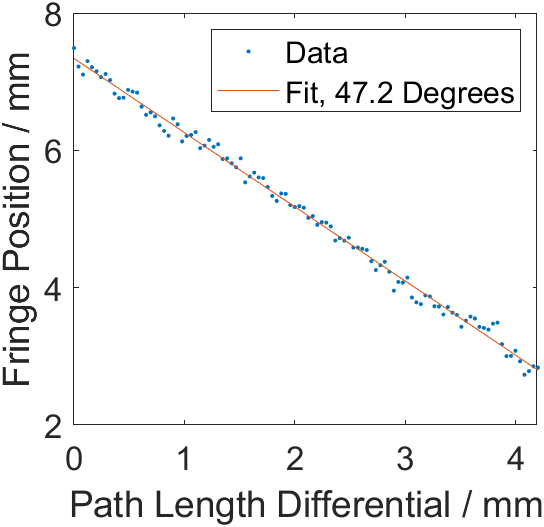 Fringe Position
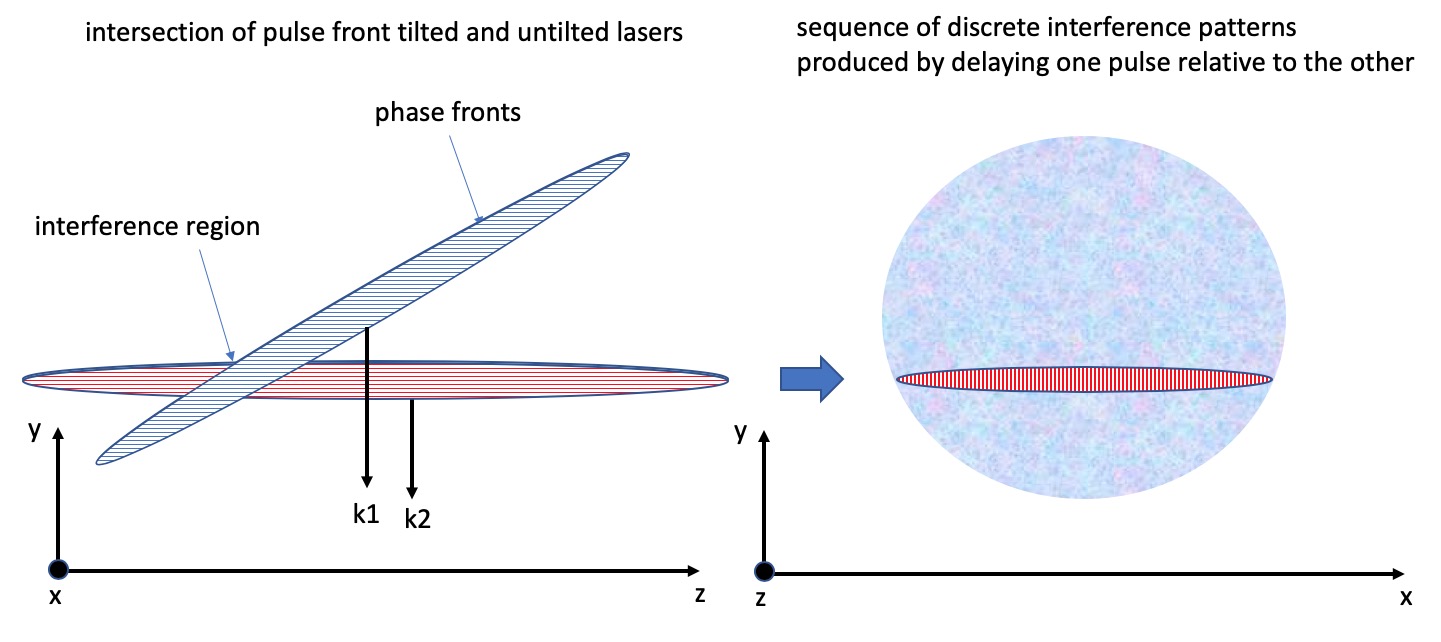 Graphic: Joel England
[Speaker Notes: Fringe Movement  
Interferometry
How SLM works]
Alternate phase focusing allows acceleration over mm-scale interactions
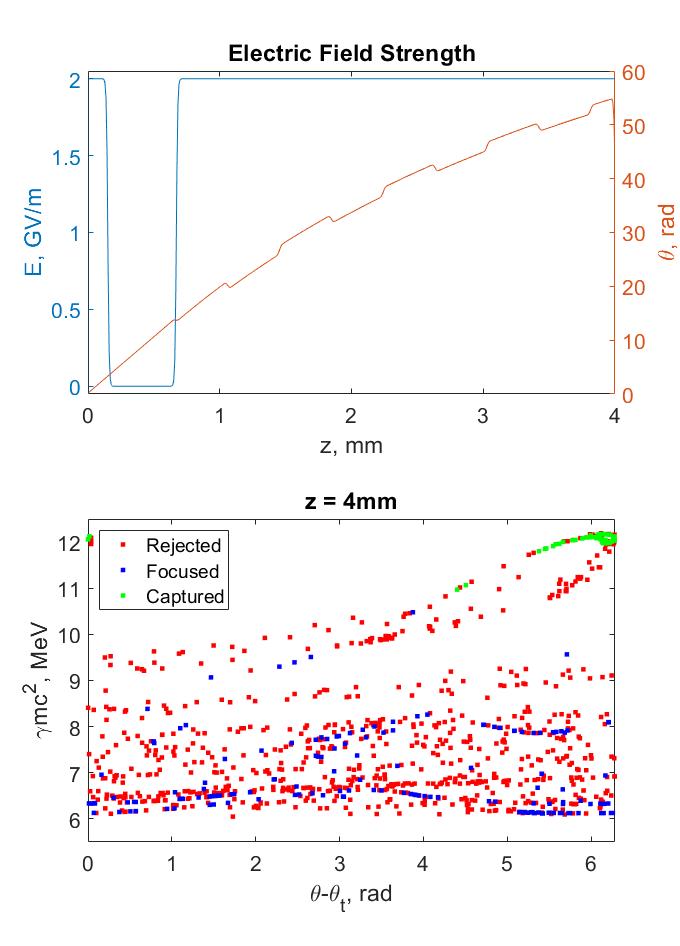 Spatial Harmonic based simulation code to test possible phase and amplitude modulation
Based on Ody, A et al., NIMA, 1013, 165635 (2021) and Niedermayer et al., Phys. Rev. Lett., 121, 214801 (2018)
[Speaker Notes: Ody, A et al., NIMA, 1013, 165635 (2021) 
Site uwe, too
If there is no phase modulation, capture rate is 0; some particles are focused, but none reach the top energy]
Soft Tuning of Phase and Amplitude
Drift
Grating profile is imaged onto spatial light modulation (SLM), and then sample plane, for requisite pulse front tilt
Liquid crystal mask is imaged in the electron travel direction, so any profile can be transported to the electrons
By not imaging in the transverse dimension, we can introduce amplitude modulation
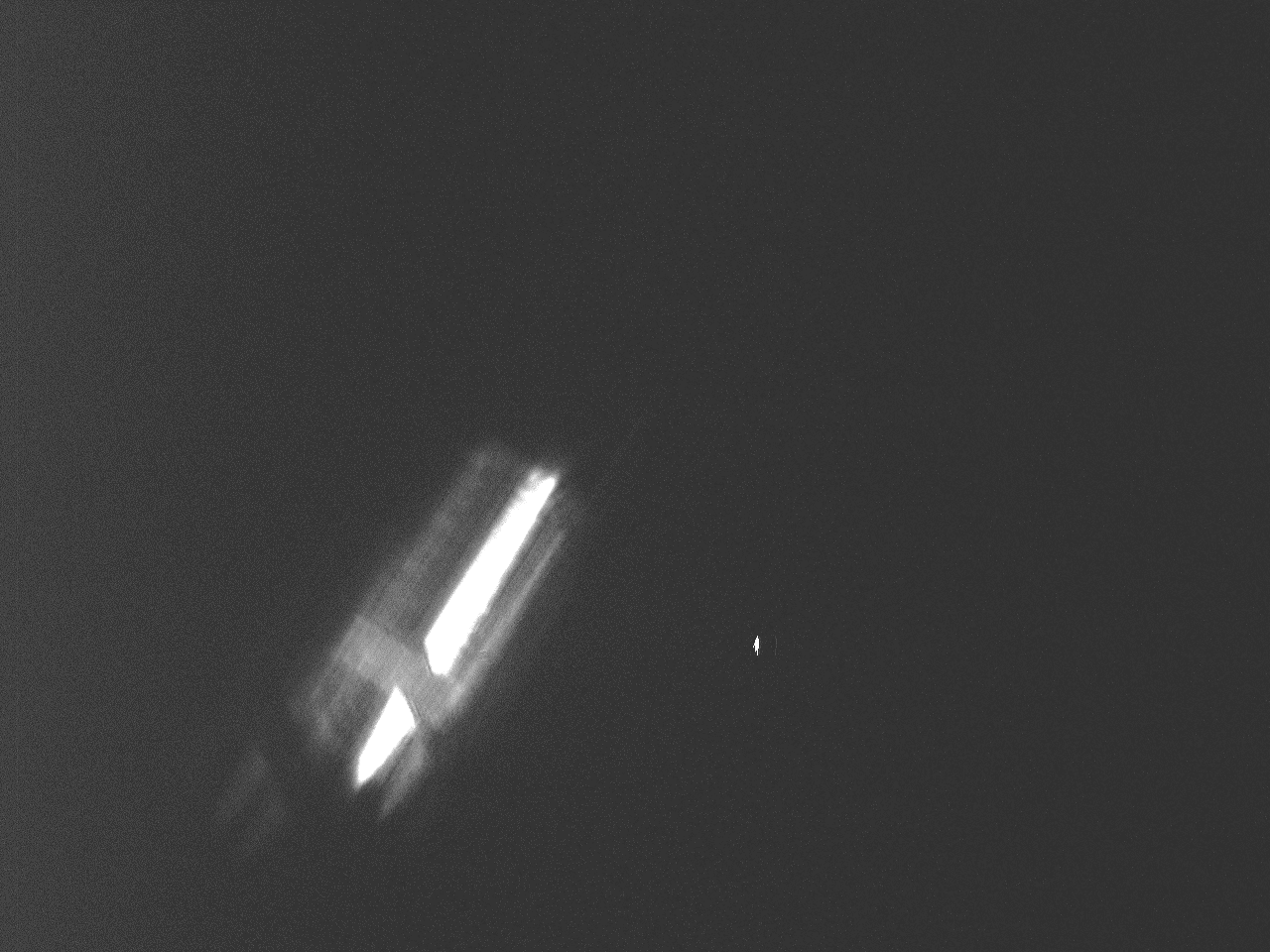 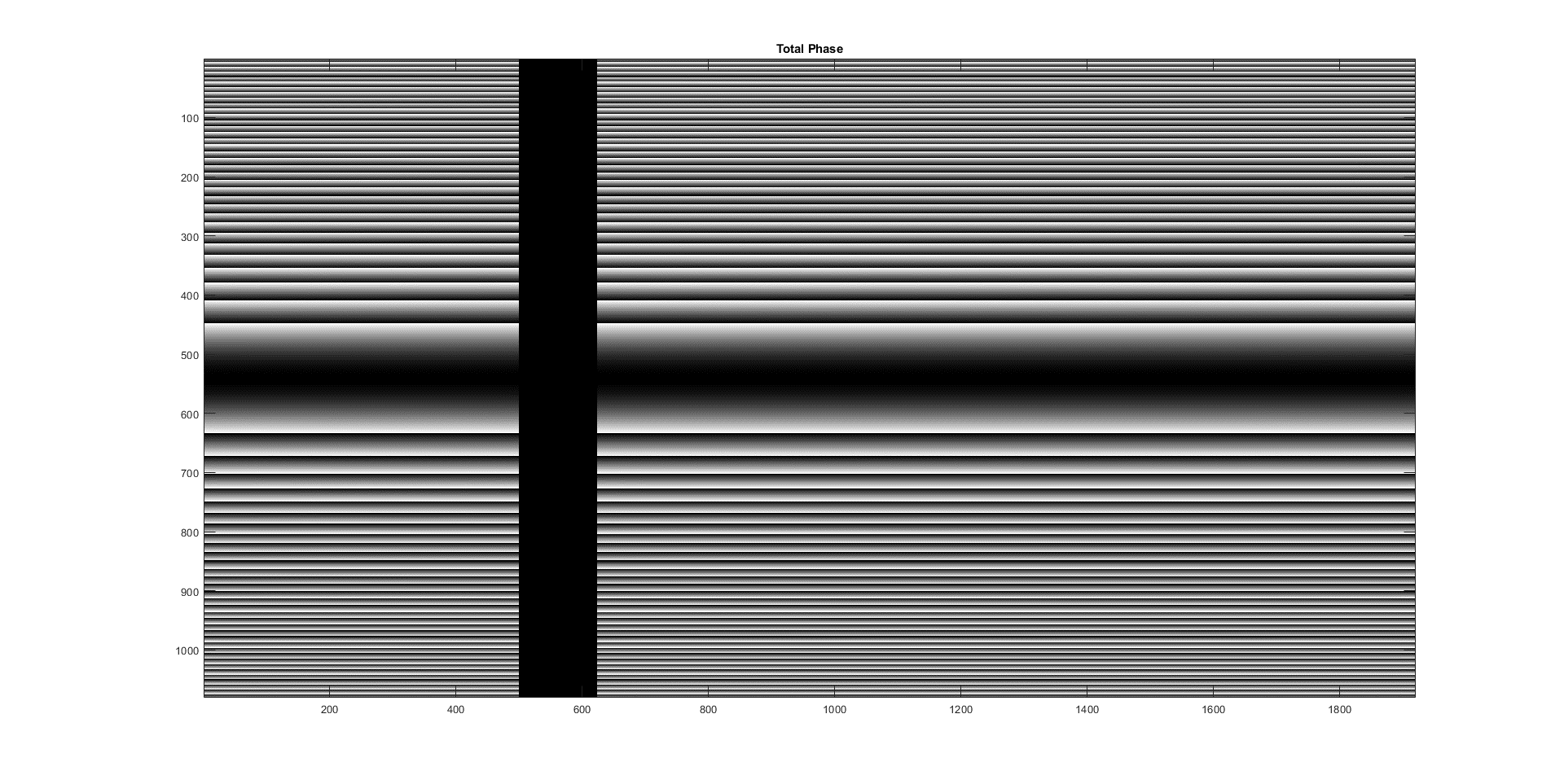 SLM
Lens
Grating
Fresnel Lens
DLA Plane
12 m 
Transport
Telescope
20mJ
Ti:Sapphire
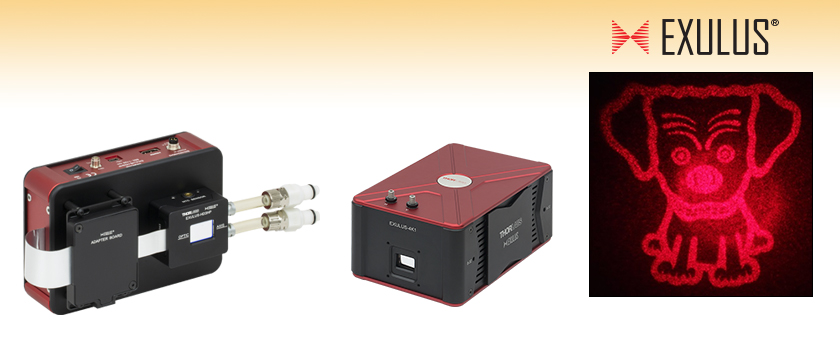 Ingredients for a Multi-MeV DLA Experiment
Z
Extending Structure Length Proved Non-Trivial
Thin film interference shows bonding was non-uniform, introducing many microns of separation
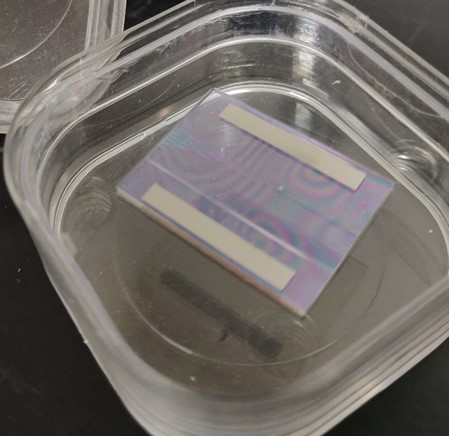 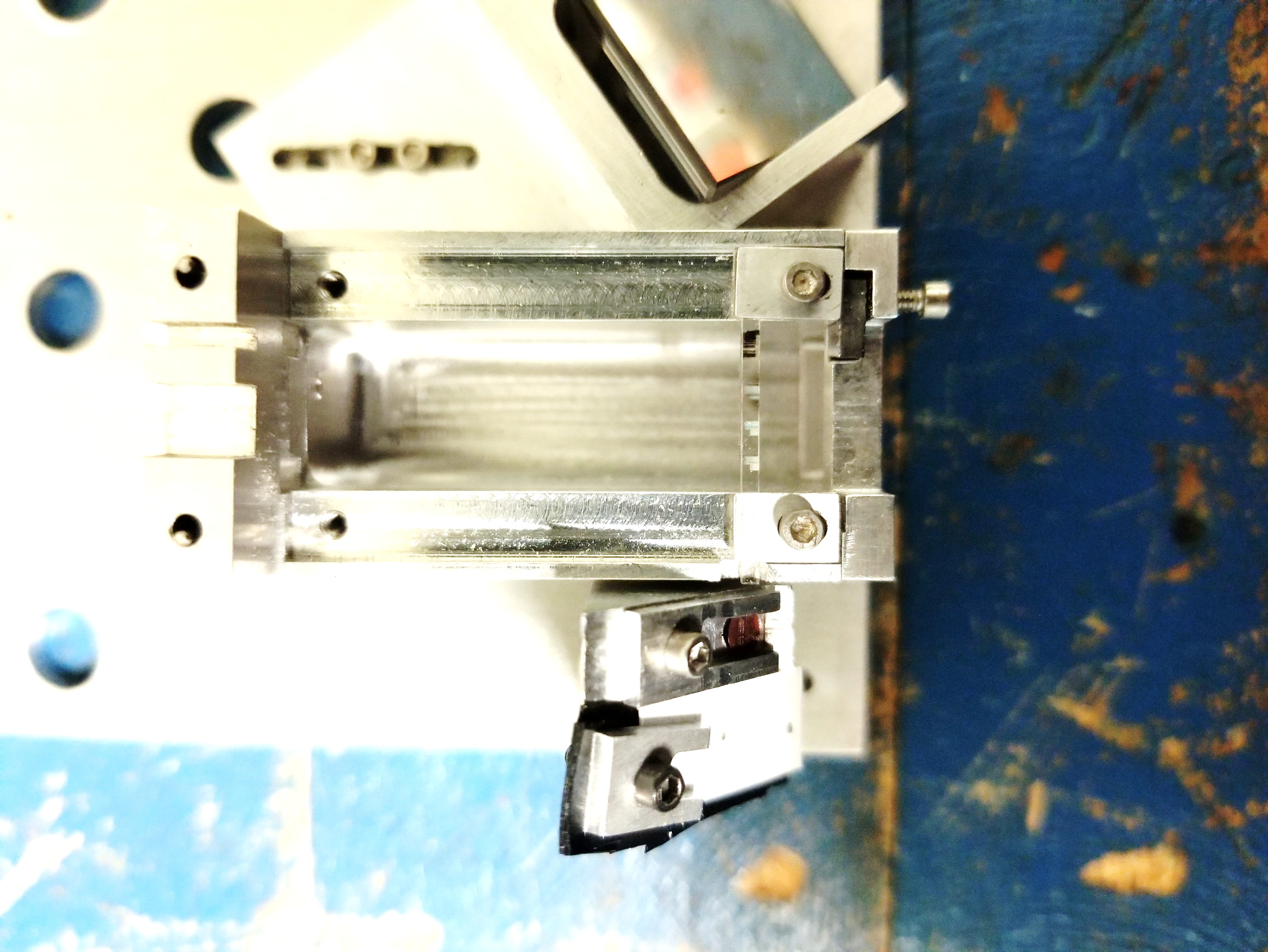 4mm Grating Structures Have Been Assembled
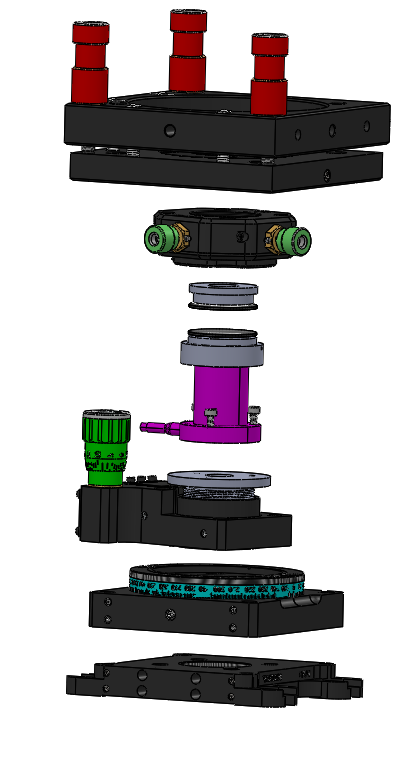 Commercial gratings are mounted entirely independently
Lower grating is mounted on a 3-piezo stage with 12um total travel, to nm precision alignment
Grating periodicity: 800nm
Course x’,y’,z’
Course xy,z
Fine x,y,z, x’,y’,z’ (12um range)
Relative Rotation
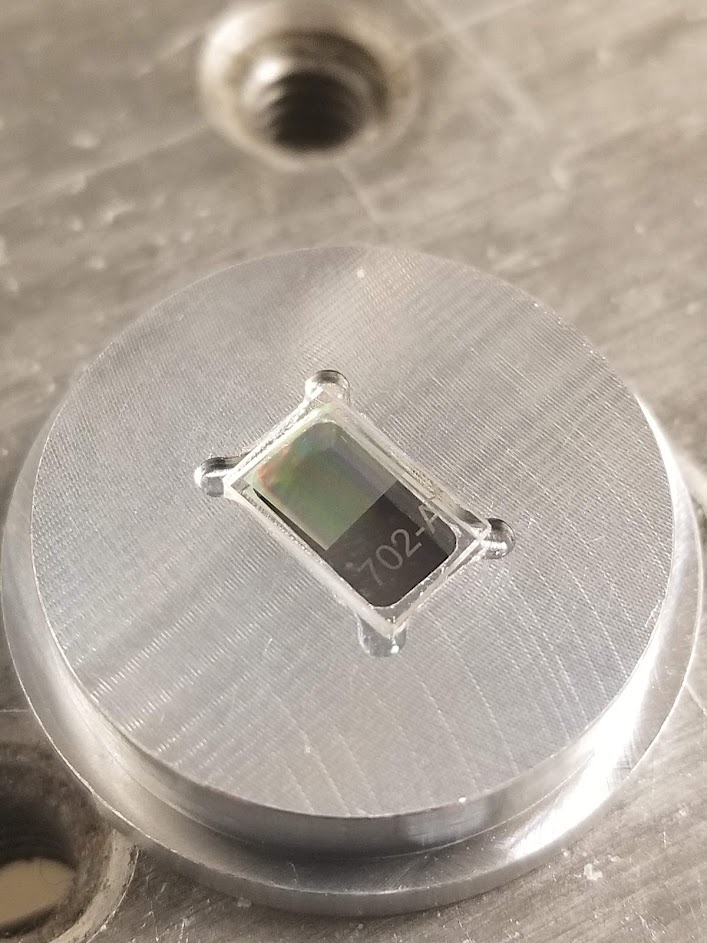 4mm
4mm
[Speaker Notes: Explain why we’ve gone down the route of assembling the structures ourselves – difficulty of bonding the structures; only functional structures were Peralta’s. In correspondence with Stanfrod on how best to go about this route. Hoping to put this assembly in the box for live alignment.

Flatness established via coarse cage alignment and 3 12 um range PI piezos by removing visible fringes
Lack of fringes indicates <0.02 mrad flatness, 20 nm deviation along 1 cm window]
Structures are Characterized Optically
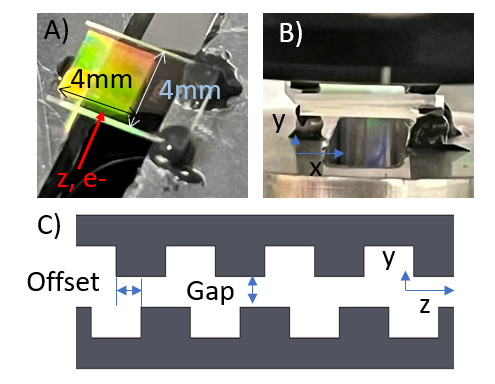 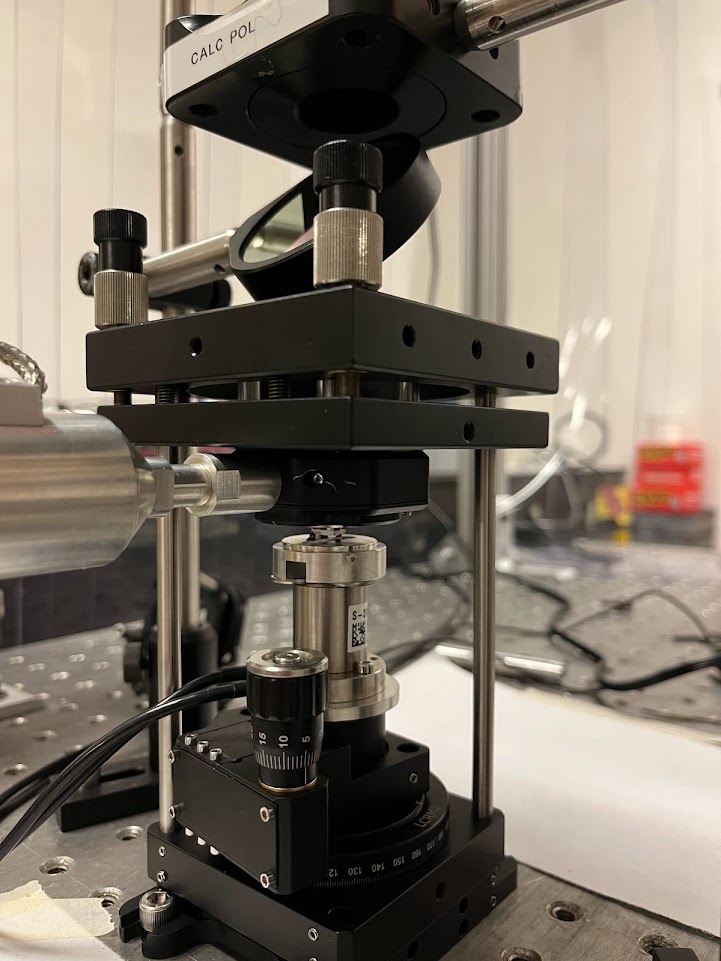 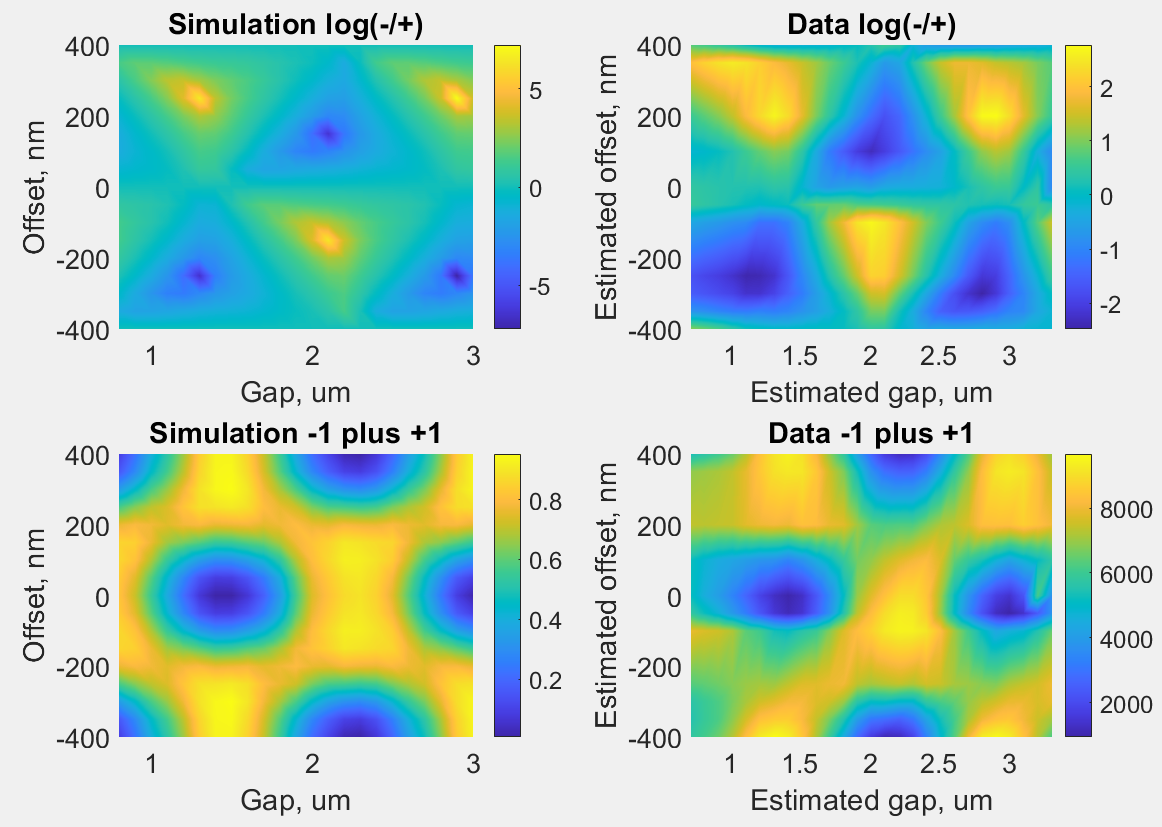 [Speaker Notes: Only two plots, plus structure factor sim (define structure factor)]
Experiments Take Place at the Pegasus Beamline
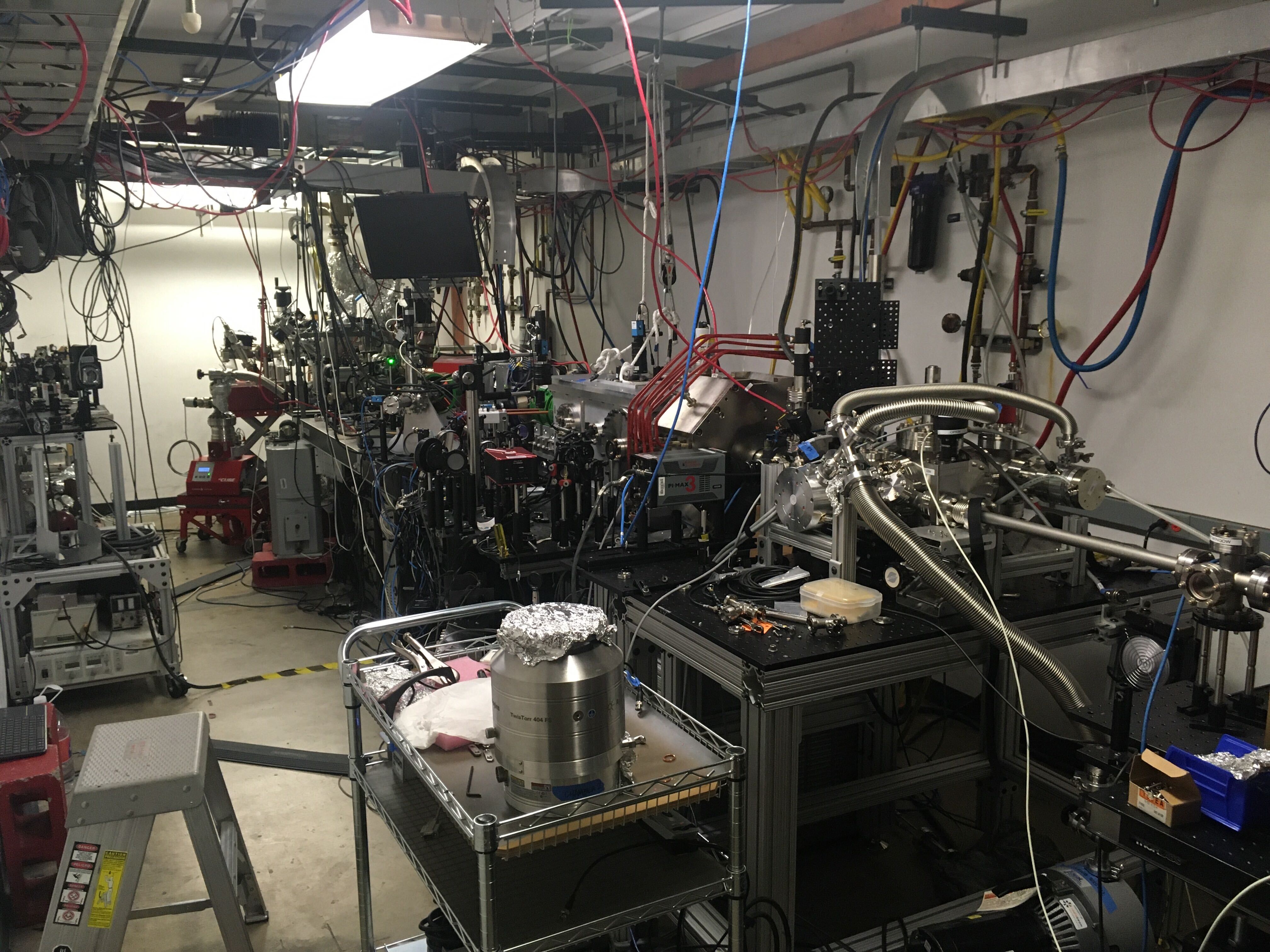 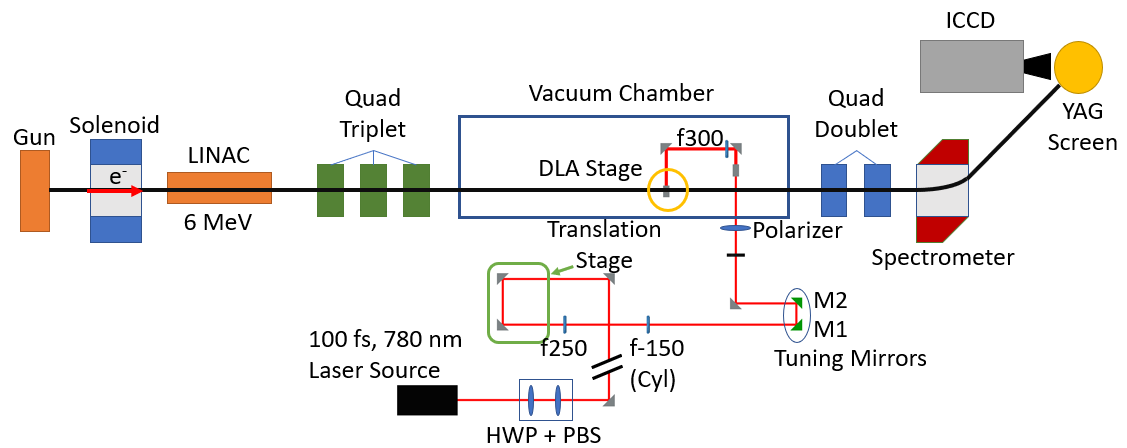 Sample electron spectra:
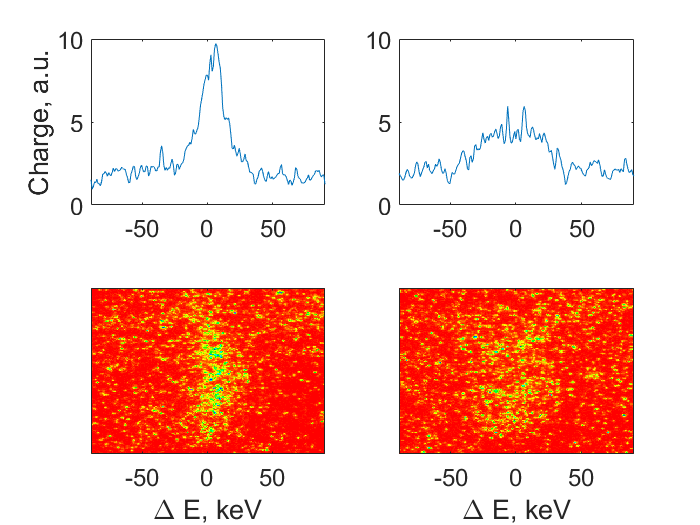 20 mJ
[Speaker Notes: Beam emittance: Hopefully down to 10nm
Beam energy out the gun: 3.5 MeV; can double energy to 7 MeV
Beamline sits in a 10m bunker]
Structures are Characterized via Electron Transmission
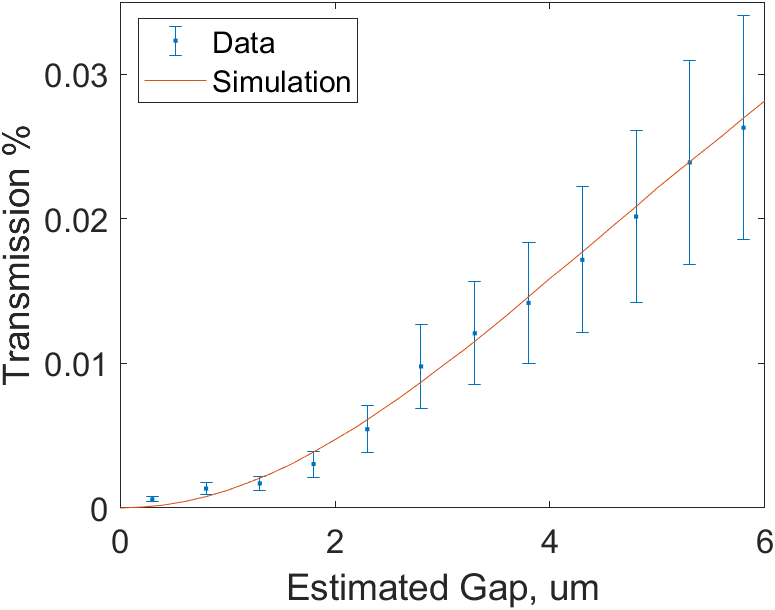 Estimated gap extracted by relative transmission of electron beam
So if we start with 1pC, ~8fC gets through an 800nm gap, on the order of 50,000 electrons
[Speaker Notes: Only two plots, plus structure factor sim (define structure factor)]
10/20/2022: Commercial Structure Modulates Electron Energy
A small, but noticeable increase in RMS at the spectrometer indicates a laser-electron interaction
Phase Matching in the Ballistic Model
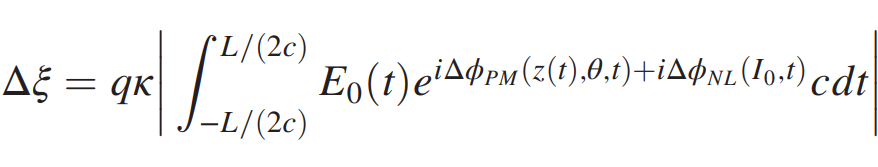 E0
k0
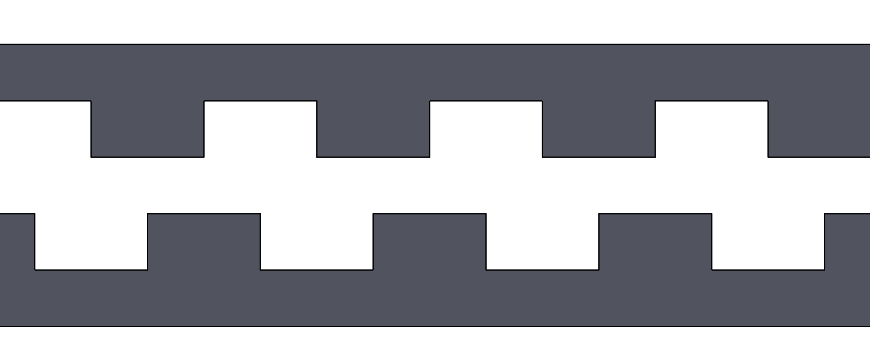 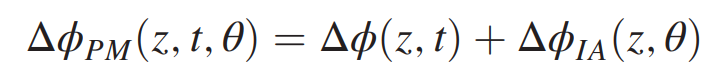 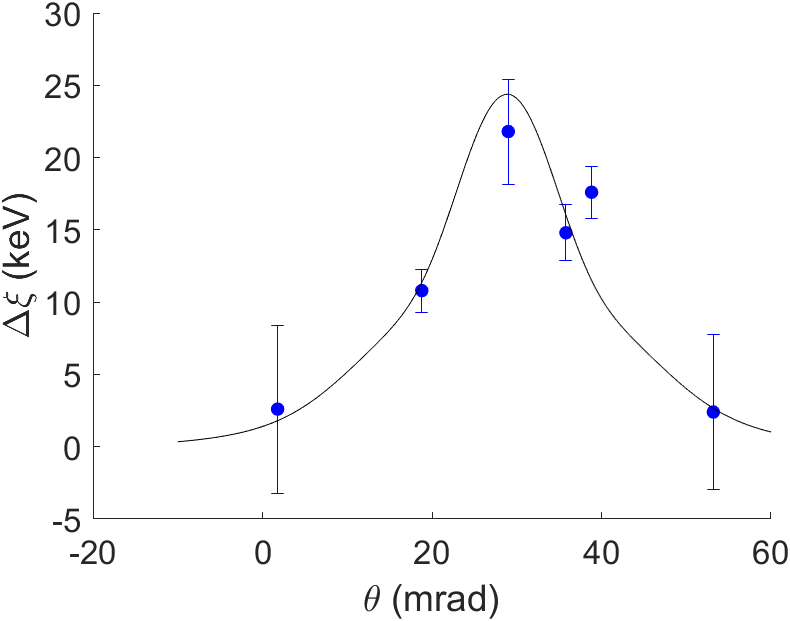 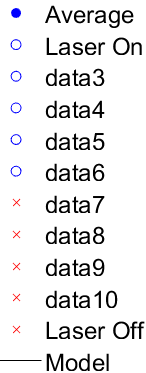 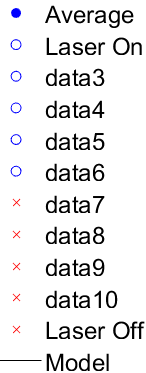 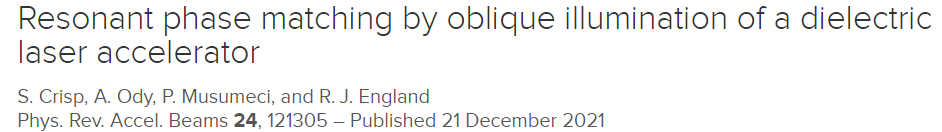 The Kerr Effect Could Be to Blame
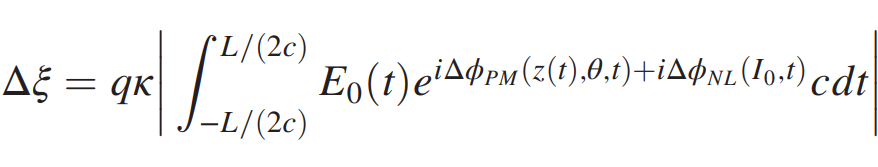 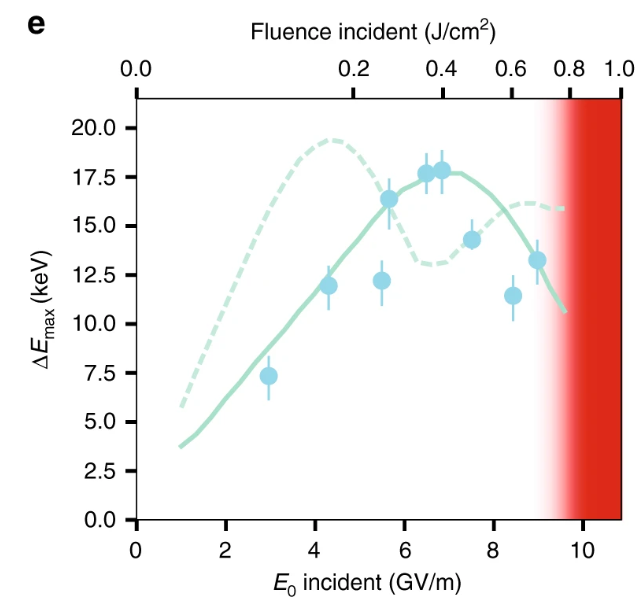 The “Kerr effect”
Results from a change in refractive index due to applied electric field
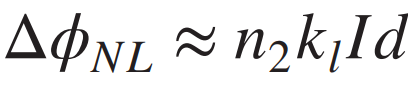 First Modulation from a 500 Euro DLA
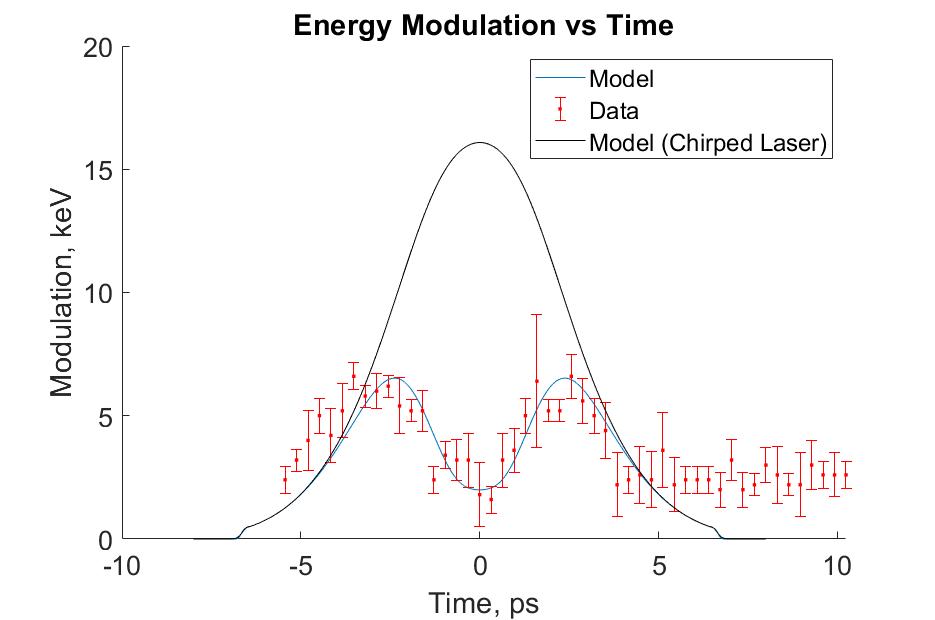 Estimated Gap Size During Experiment was Larger than Expected
Post run optical measurements indicated a gap of at least 1.2 um
This would explain the lower than expected energy modulation
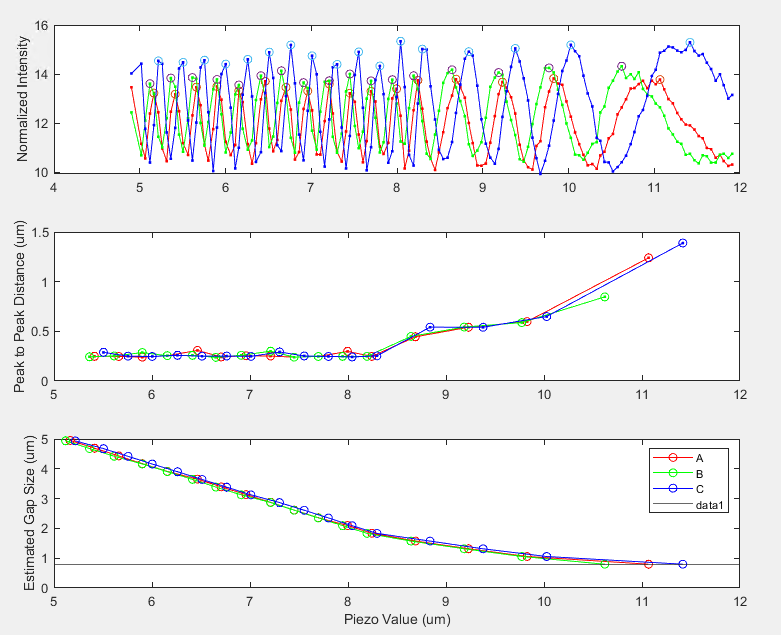 Structure Damage is Under Investigation
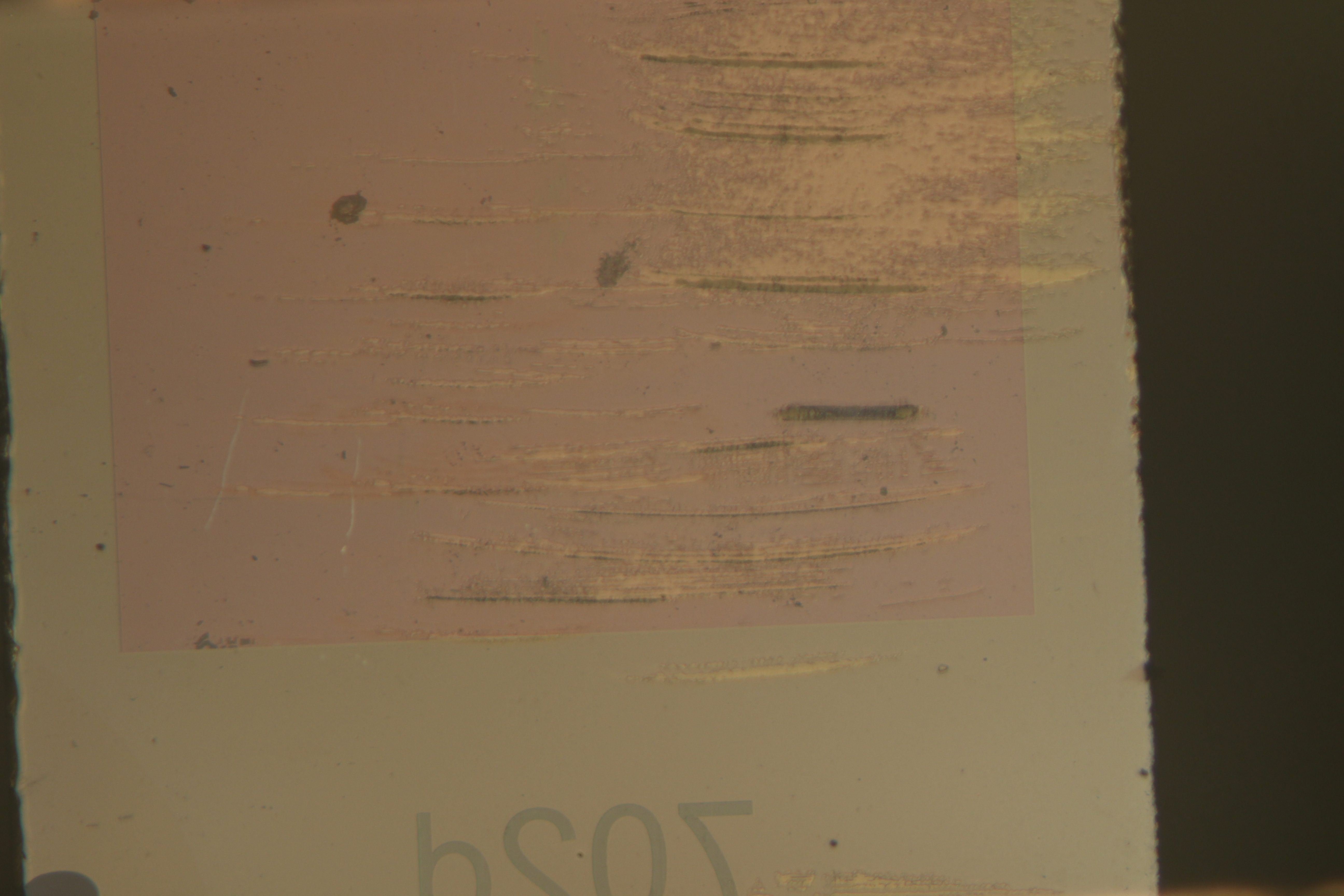 a
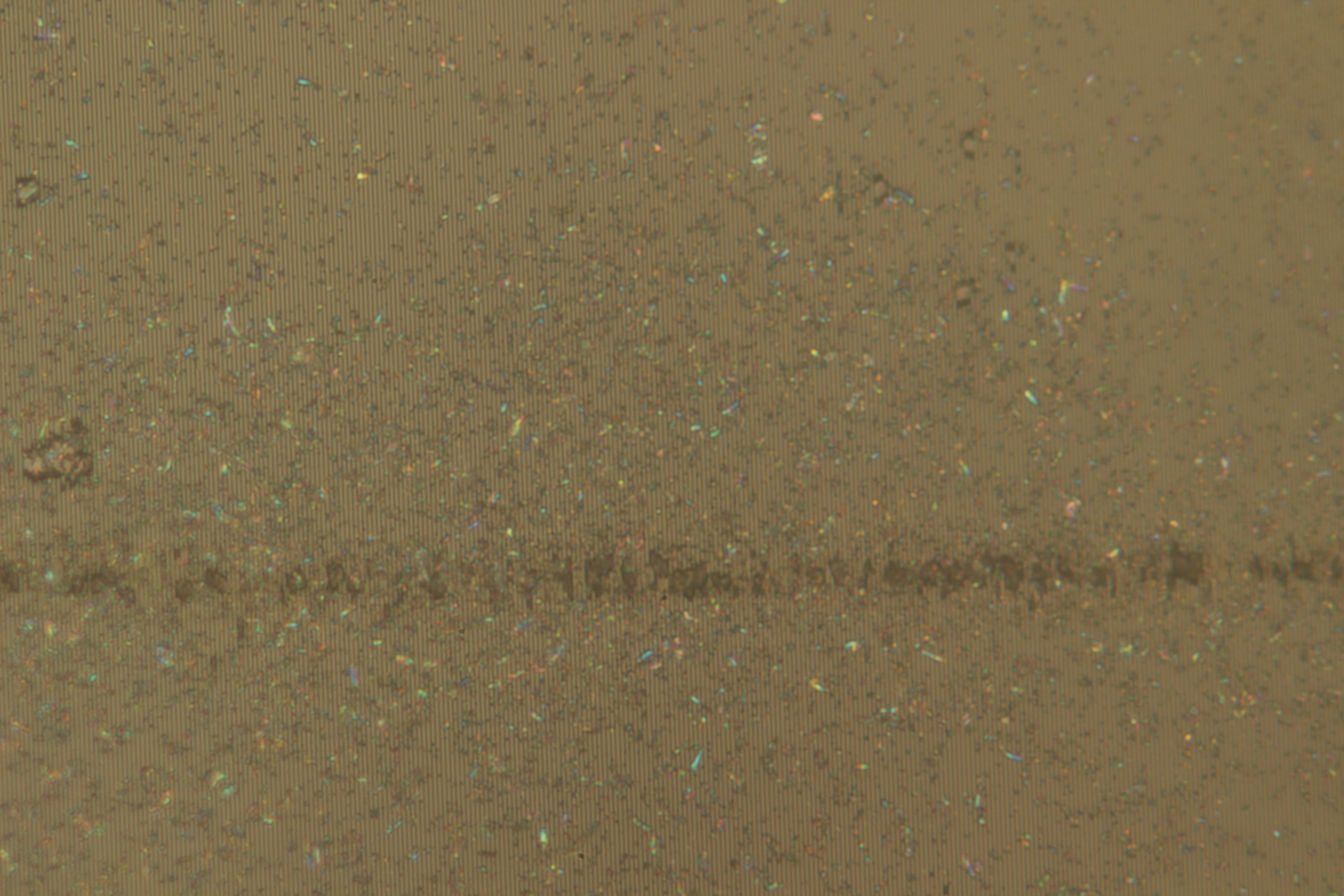 b
a. Full structure view
b. Inside the structure
c. Focusing on the glass
d. Looking at the same spot as c, focusing on the grating plane
Damage appears at a fluence of 140mJ/cm2
(more tests needed)
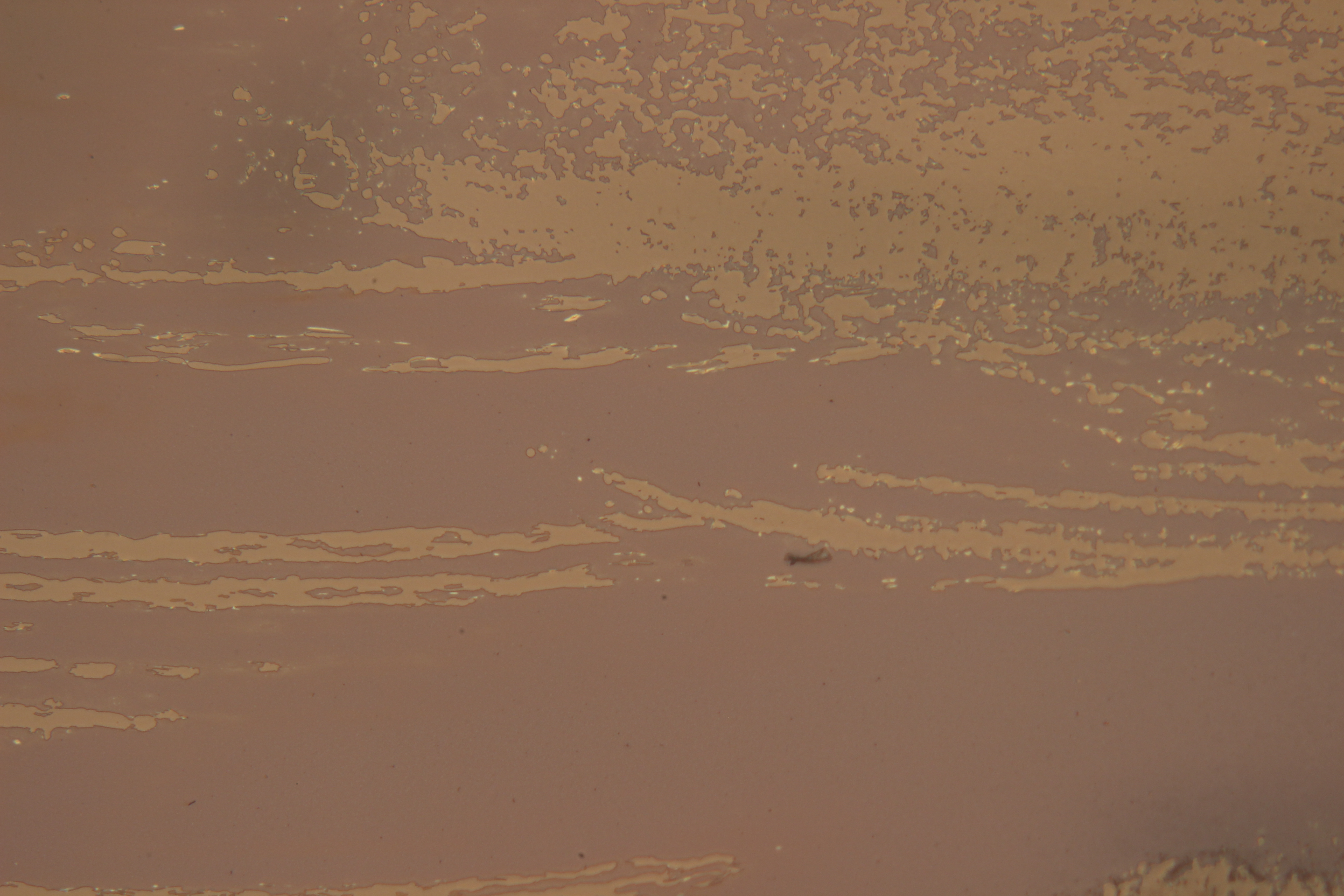 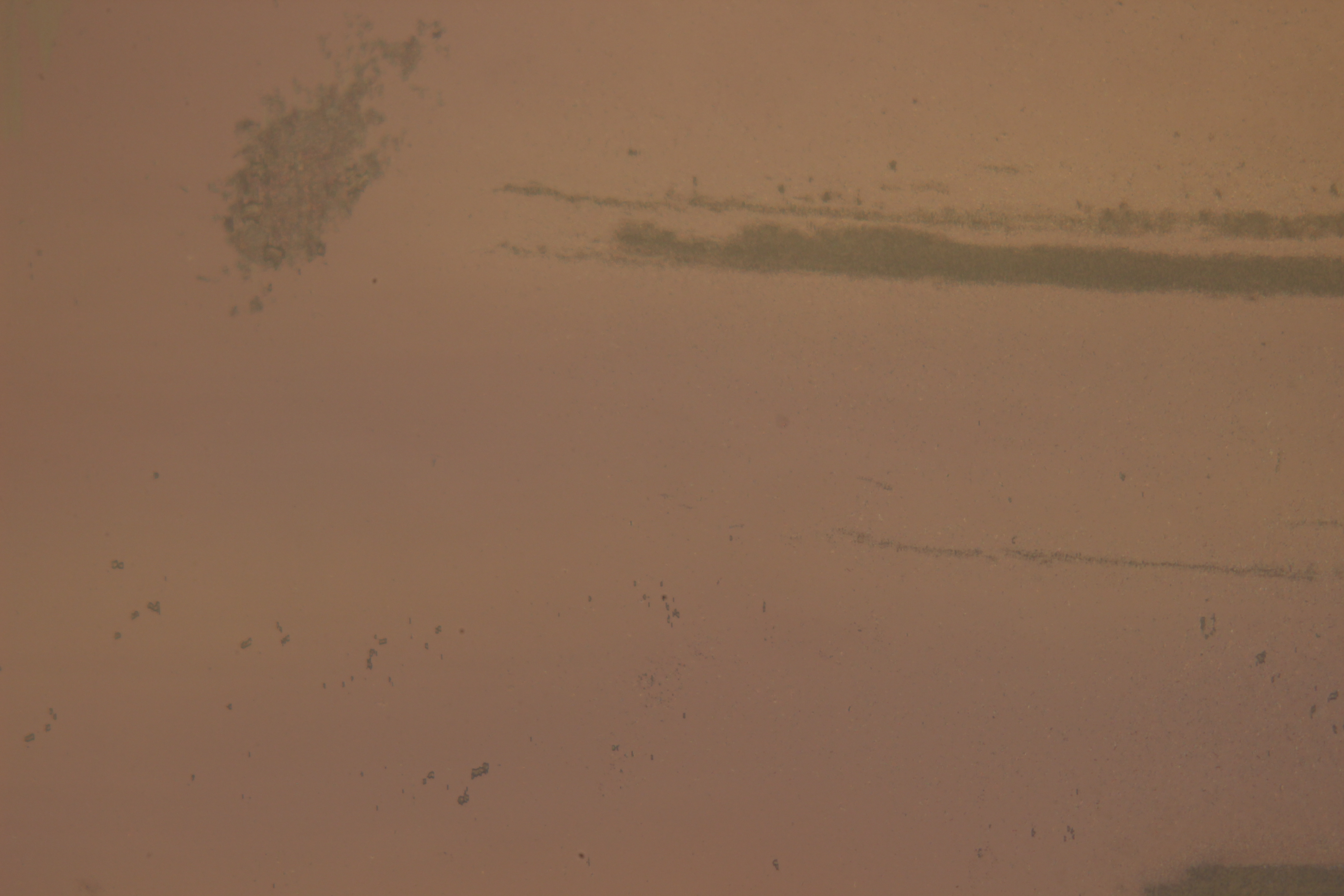 c
d
Conclusion
Commissioned a new optical system combining pulse front tilt with Spatial Light Modulator
Built and characterized new commercially based structures
Demonstrated modulation using these commercial structures

On the way:
MeV energy gains via longer interactions lengths
Soft tuning utilizing Alternating Phase Focusing
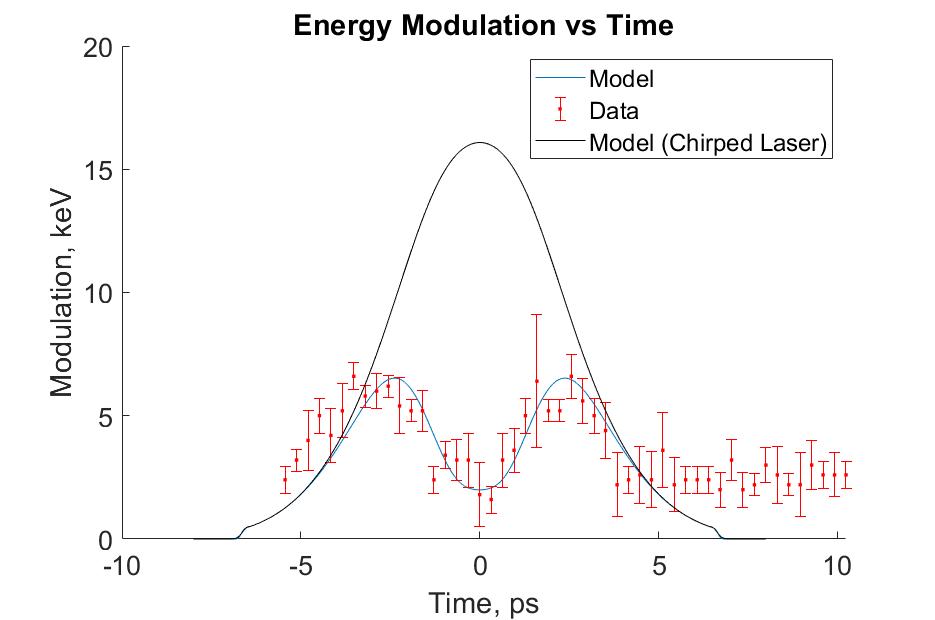 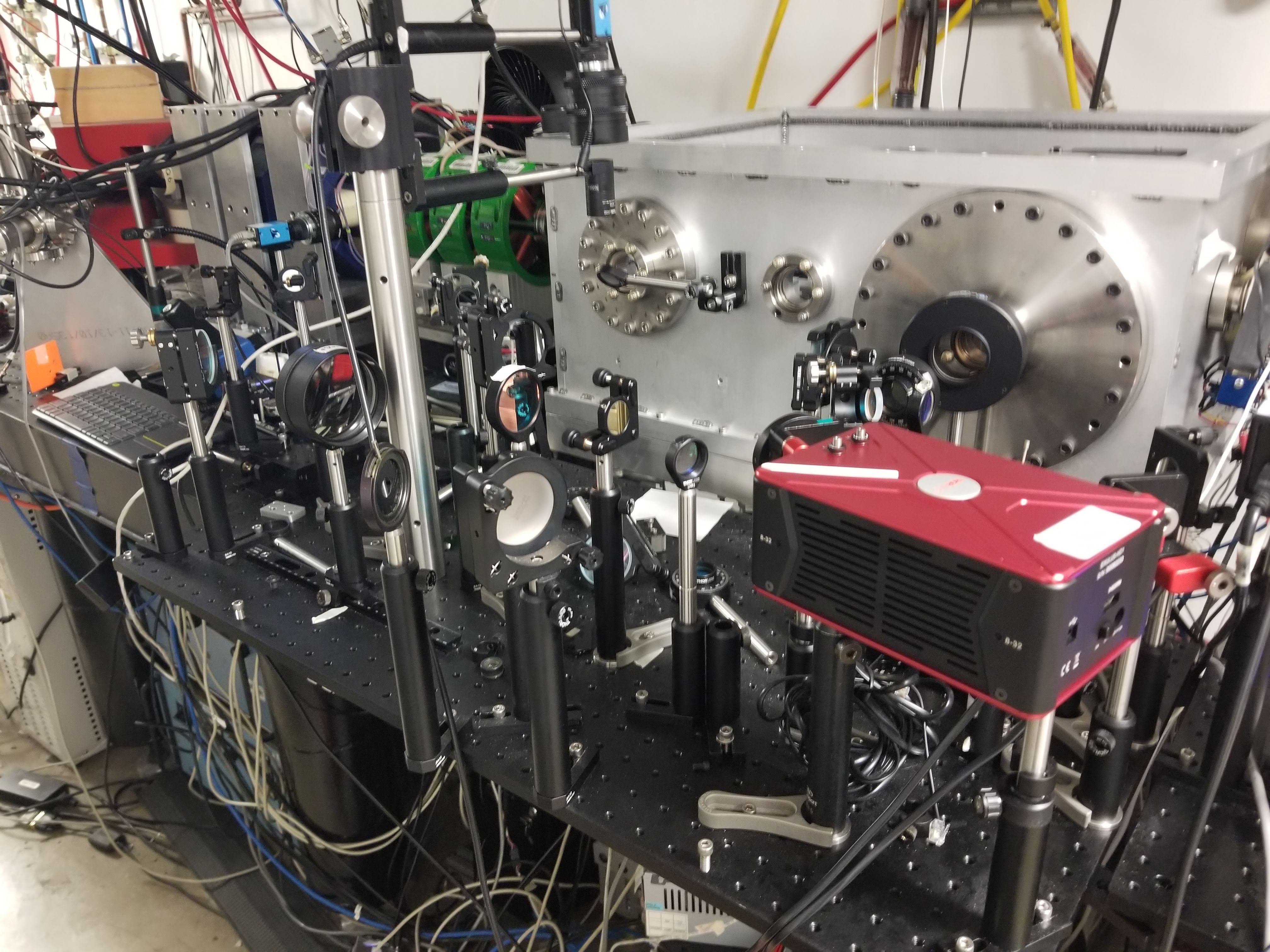 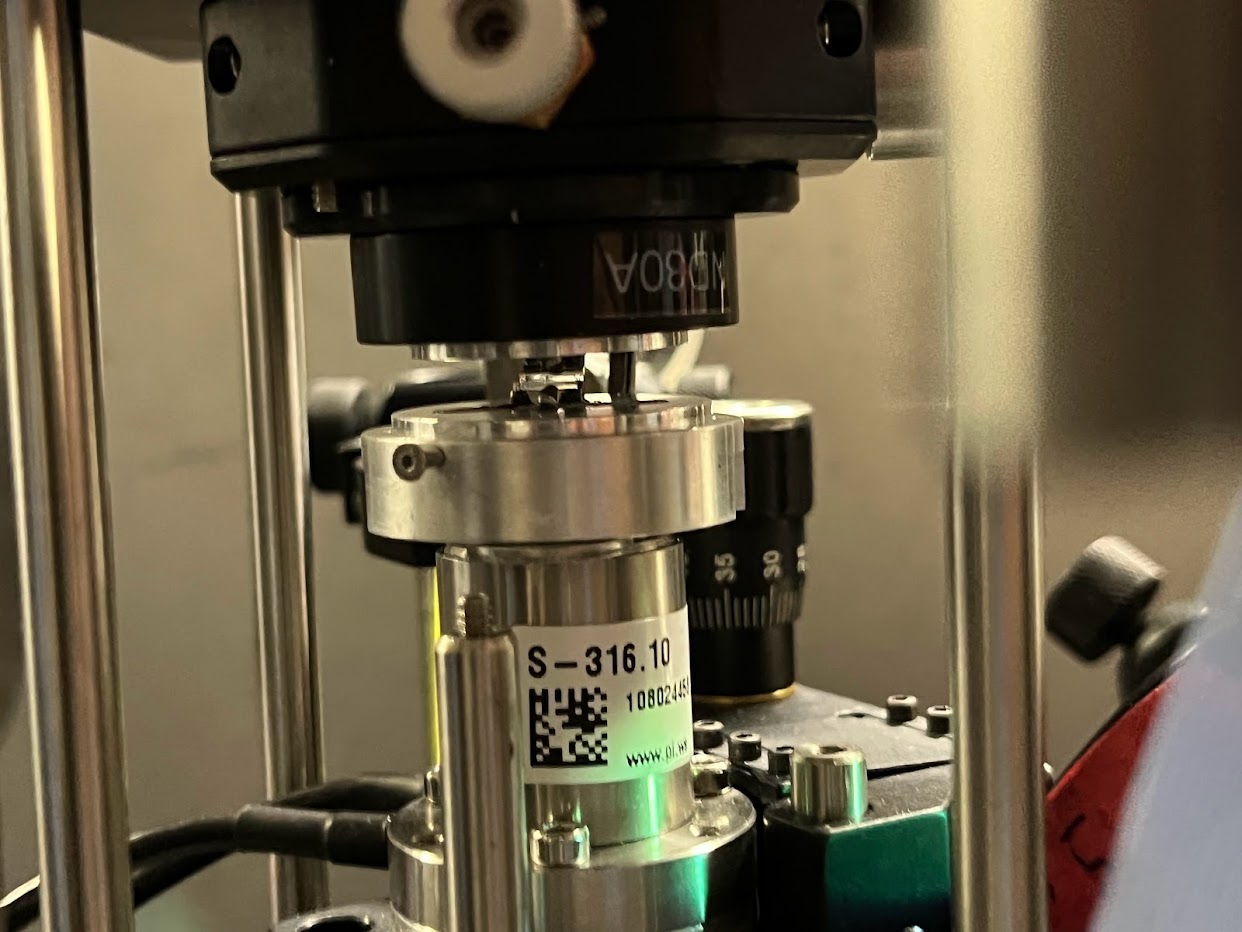